03.09.2019 / Fr. Ringeisen
Informationsveranstaltung an der Gemeinschaftsschule Bexbach
Herzlich Willkommen
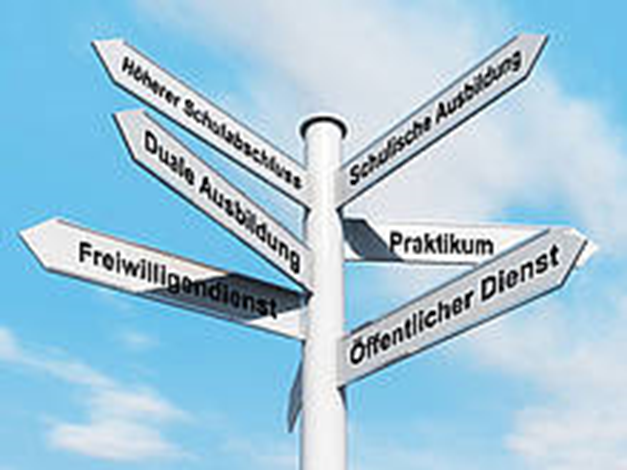 Ihre Ansprechpartnerin
Maureen Ringeisen
Agentur für Arbeit Neunkirchen 
Ringstraße 1, 66538 Neunkirchen
(Montags und Mittwochs)

Telefon: 0800 4 5555 00 (kostenfrei / 8:00 – 18:00 Uhr)
Mail: saarland.berufsberatung.351@arbeitsagentur.de 

Schulsprechstunde an der GemS Bexbach
alle 14 Tage jeweils montags
Anmeldebögen im Sekretariat erhältlich
Infoabend
Weshalb dieser Termin?
Eltern

Als Eltern sind Sie Ansprechpartner, Helfer, Tipp-Geber und
Mit-Planer  bei der Berufswahl Ihrer Kinder

 Zeitpunkt im Schul- und Ausbildungsjahr

Ihre Kinder sollen frühzeitig Ihr berufliches Ziel kennen

Ihre Kinder sollen sich ohne Zeitdruck entscheiden können

Ihre Kinder sollen die Wege kennen, die zu diesem Ziel führen
Was ist mir wichtig?
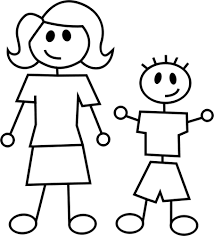 Infoabend
Wichtige Termine bei der Berufswahl
Für Schüler in Klasse 8:

 Betriebspraktikum Mai 2020

 Bewerbungsbeginn bei Großbetrieben ab Mai 2020

 Bewerbungsbeginn bei kleineren und mittleren Betrieben 	September 2020, gleichzeitig Bewerbungsende bei 	Großbetrieben

 Anmeldung an weiterführenden Schulen im Februar 2021
Infoabend
Frühe berufliche Orientierung wichtig
Orientieren in Klassen 7-8
 Eigene Stärken, Interessen, Neigungen und Werte erkunden
 Selbst- und Fremdeinschätzungen vergleichen
 Informationen über Berufe, Ausbildungswege und    Ausbildungsbedingungen sammeln
 Geeignete Berufe identifizieren und eingrenzen
 erste praktische Erfahrungen sammeln

Entscheiden zum Ende Klasse 8
 Entscheidung für Wunschberuf(e)
 weiter Schule notwendig oder frühzeitige Bewerbung

Bewerben ab Beginn Klasse 9
 alternative Anmeldung an Schulen
Infoabend
Schulpflicht
Regelschulpflicht / Vollzeitschulpflicht
hat erfüllt, wer 9 Jahre die Schule besucht hat 

10-jährige Schulpflicht (Berufsschulpflicht)
besteht, wenn man unter 18 Jahre alt ist und keine Mittlere Reife erworben hat
Ihr Sohn / Ihre Tochter muss eine Berufsfachschule oder eine Ausbildung absolvieren
 er/sie darf also nicht „arbeiten“ (kein 450-€uro-Job, keine Beschäftigung in Teilzeit/Vollzeit)
Infoabend
Erwerb des mittleren Bildungsabschlusses
Jugendliche mit Hauptschulabschluss können über eine Berufsausbildung die Mittlere Reife erwerben

gleichwertig mit dem rein schulischen Erwerb

ohne zusätzlicher Schulbesuch (außer Berufsschule)

gleichzeitiger Berufsabschluss


Für praktisch orientierte Jugendliche eine Gelegenheit, die Mittlere Reife zu erlangen!
Infoabend
Achtung!!!! Diese Angaben sind ohne Gewähr. Endgültige Informationen des Ministeriums stehen noch aus.
Nach dem HSA
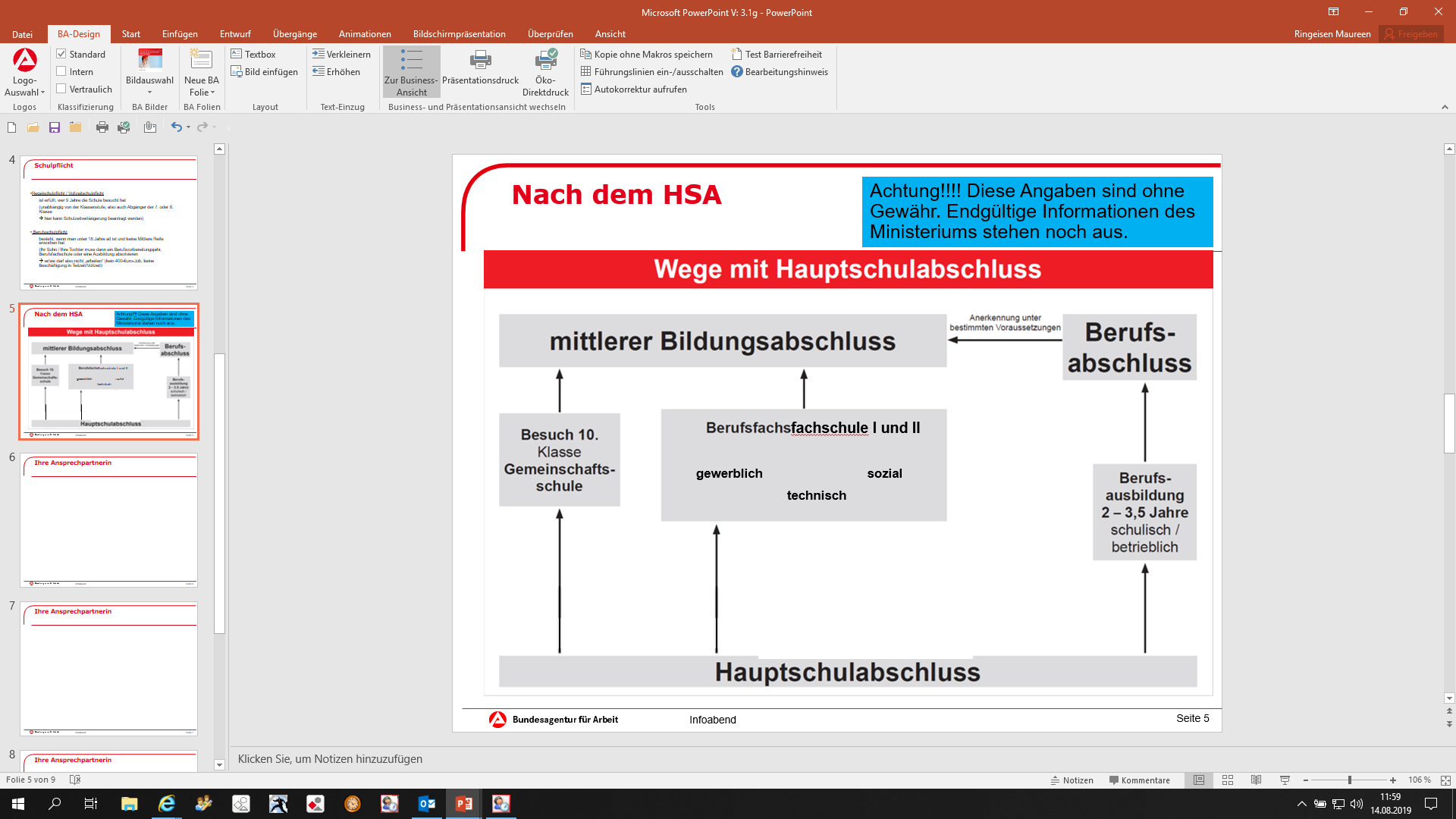 Berufsfachschule I und II
kaufmännisch
Übergang BF I, BF II  3,0
Wegfall Quali / HSA+
Infoabend
Nach dem mittleren Bildungsabschluss
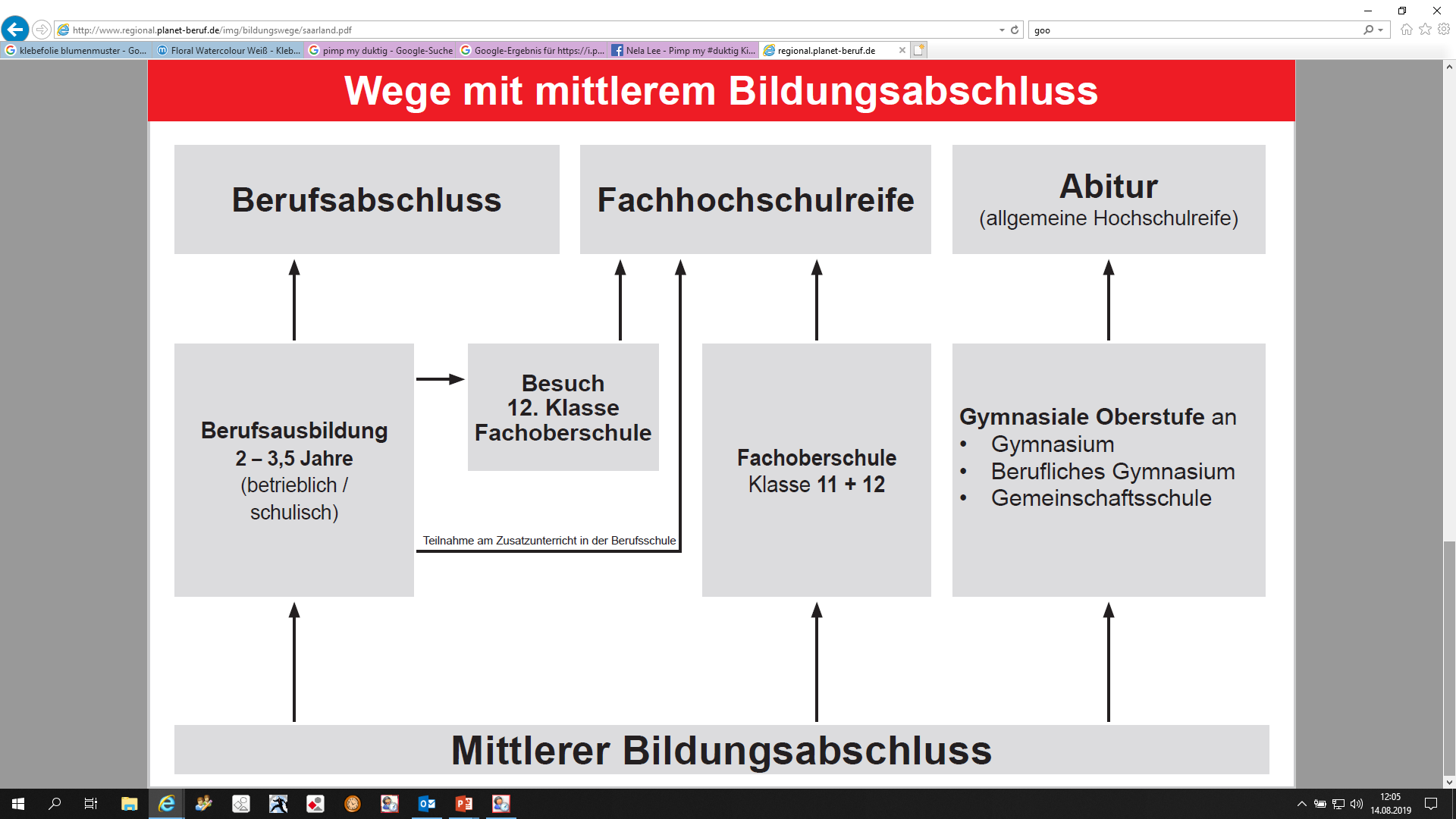 Infoabend
Der Ausbildungsmarkt im Saarland
Trends
Weniger Schüler
höhere Studierneigung
weniger Interessenten für Ausbildungsberufe
mehr Betriebe suchen Fachkräfte

Folgen
gute Chancen für motivierte Bewerber bereits mit Hauptschulabschluss oder Mittlerem Bildungsabschluss
bessere Auswahlmöglichkeiten für Bewerber
Betriebe finden nicht genügend Personal
teils hohe Abbruchquoten bei weiterführenden Schulen und verspäteter Berufseinstieg
Infoabend
Angebot der Berufsberatung
Einzelberatung
	Ich helfen dabei, ein berufliches Ziel zu entwickeln und stellen die möglichen Wege dorthin vor

Informieren
	Ich informieren Sie und Ihre Kinder u.a. über 
		-Tätigkeitsinhalte in verschiedenen Berufen
		-Anforderungen in Berufen
		-Erwartungen der Arbeitgeber
		-den Ausbildungsmarkt

Ich helfen, passende Ausbildungsstellen zu finden und zeigen wie man selbst nach Ausbildungsstellen sucht

Ich  beantworten Fragen zu Bewerbungsunterlagen

Ich helfen, in Frage kommende Alternativberufe zu finden

Ich beantworten Fragen zum weiteren Schulbesuch

Einschaltung von Fachdiensten
Infoabend
Berufsorientierung durch den Berufsberater(konkrete Planung)
Klassenveranstaltung September 2019
	Berufsorientierungsveranstaltung
	Thema: „Was ist Berufsberatung“

 Info zum Berufsinformationszentrum (BIZmobil) – Januar 2020	Informationsmöglichkeiten im BIZ und im Internet

 Klassenveranstaltung Juni 2020
Wege nach Klasse 9
Hilfe bei der Ausbildungssuche
Angebot von Einzelgesprächen

 regelmäßige Schulsprechstunde über das gesamte Schuljahr oder auch danach
Infoabend
Onlineangebot der Agentur für Arbeit
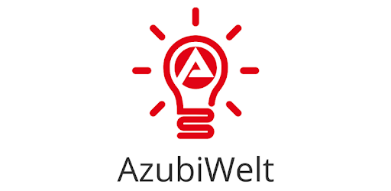 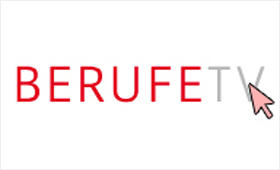 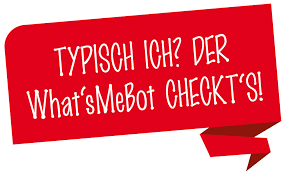 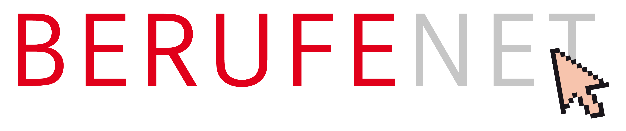 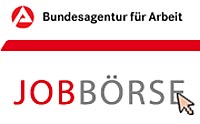 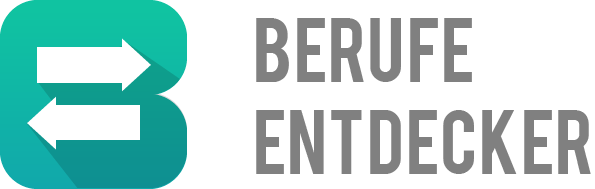 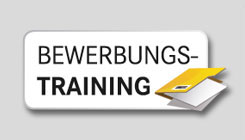 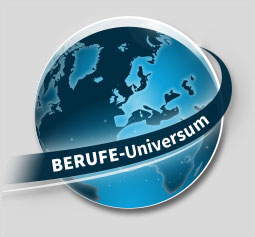 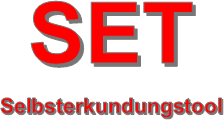 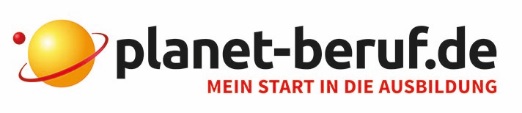 Infoabend
BEWERBUNGSTRAINING
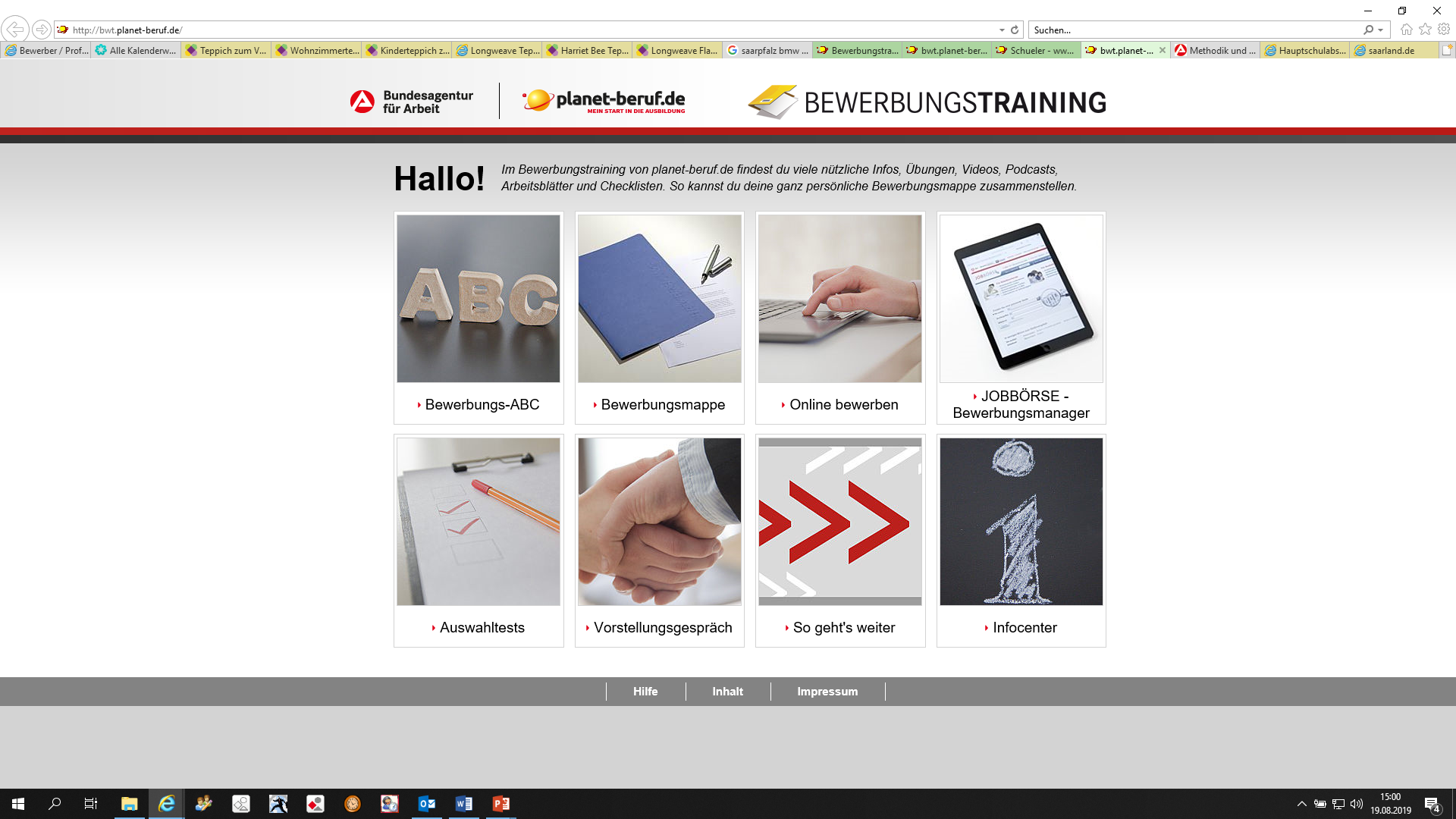 Infoabend
BEWERBUNGSTRAINING
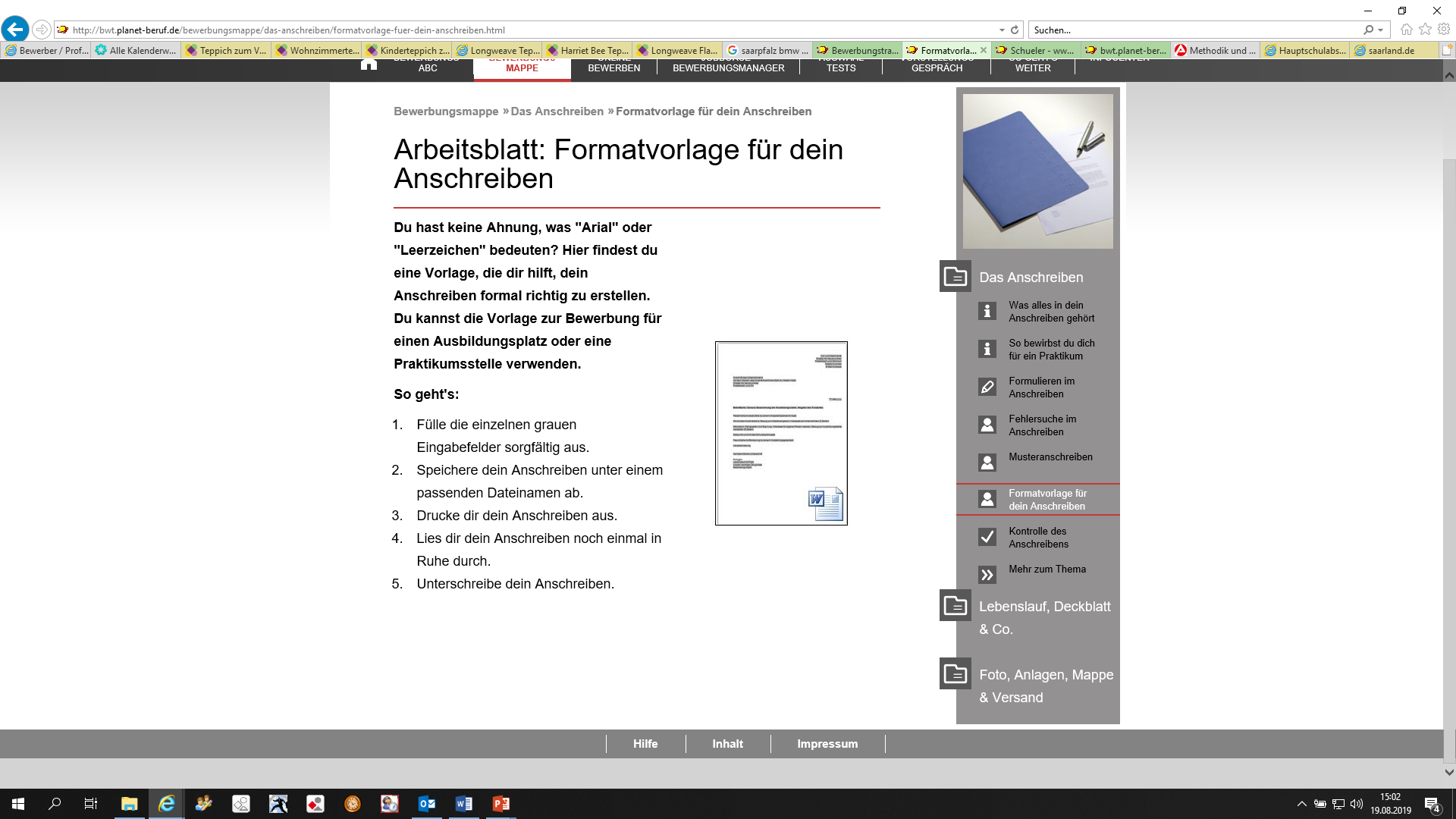 Infoabend
BEWERBUNGSTRAINING
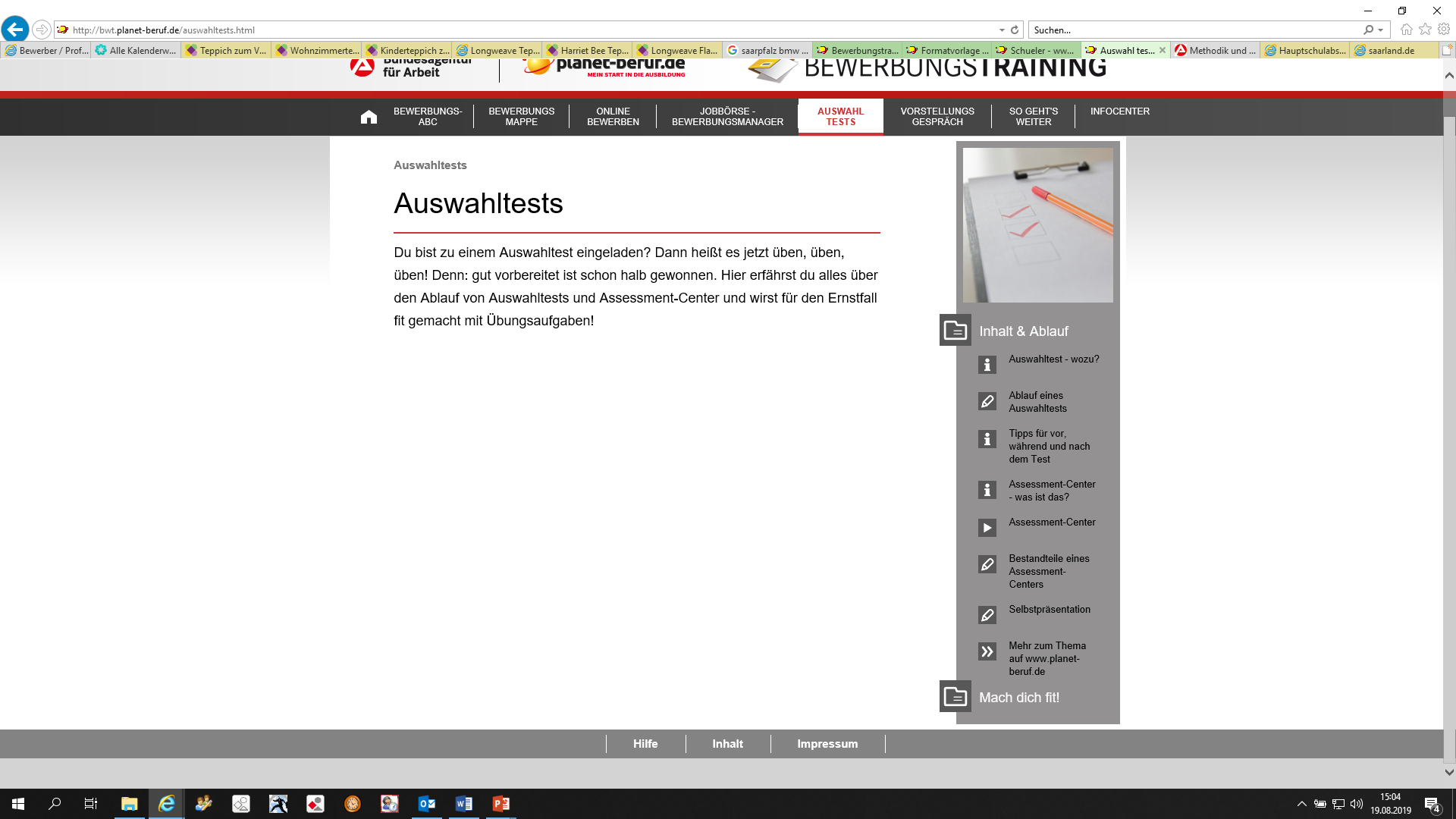 Infoabend
BERUFENET
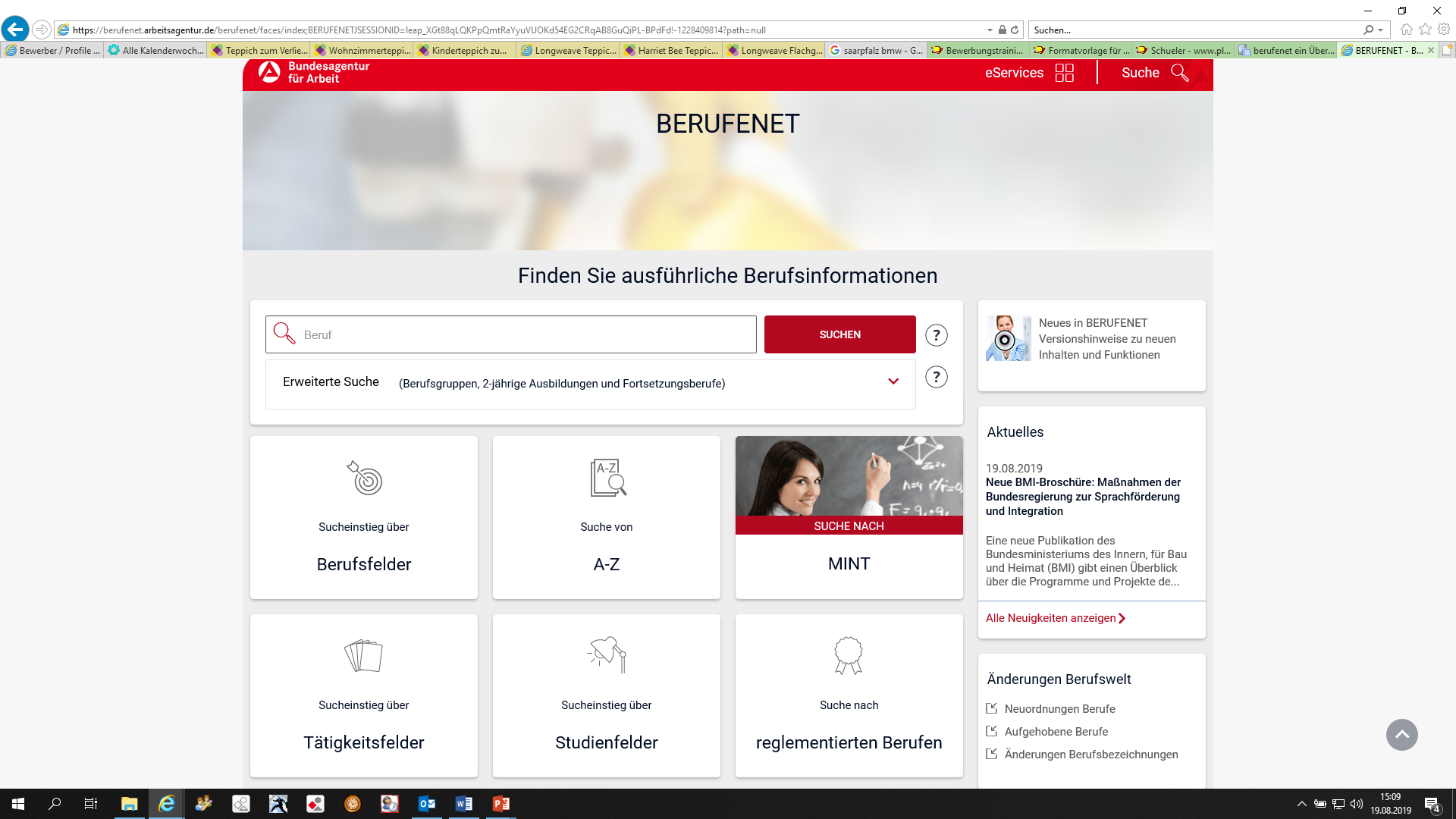 Infoabend
BERUFENET
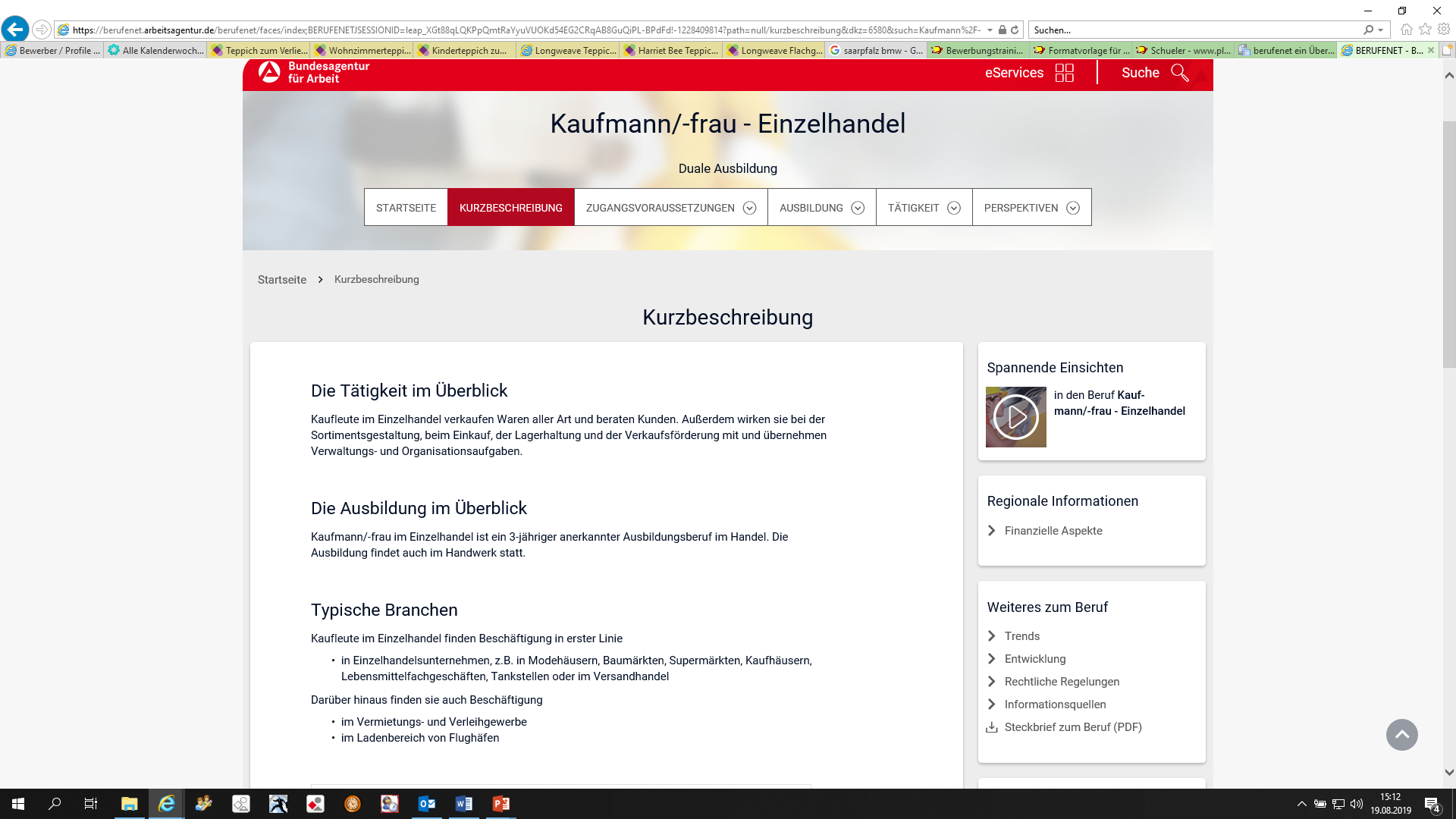 Infoabend
Alternativen zum Schulbesuch oder der Ausbildung
Freiwilligendienste (FSJ, FÖJ, Bundesfreiwilligendienste, …)
verschiedene Einsatzmöglichkeiten; nicht alle 
Berufsbereiche wählbar;  finanzielle Unterstützung durch die 
Einrichtungen

Einstiegsqualifizierung
bis zu einjähriges betriebliches Praktikum im möglichen Wunschberuf, finanzielle
Unterstützung durch die Agentur für Arbeit

Berufsvorbereitung
Bildungsangebot durch die Berufsberatung, um verschiedene Berufsbereiche auch in
der Praxis kennenzulernen; Hilfe bei der Ausbildungssuche im Wunschberuf;
Infoabend
27. August 2019 / Fr. Ringeisen
?
?
?
?
Fragen?
?
?
?
?
27. August 2019 / Fr. Ringeisen
Vielen Dank für Ihre Aufmerksamkeit